My body belongs to me
I can talk about what I like about me and my body.
I can explain that my body belongs to me.
I can say who I would go to if I have a question or worry.
rshp.scot
How do I communicate with my body?
rshp.scot
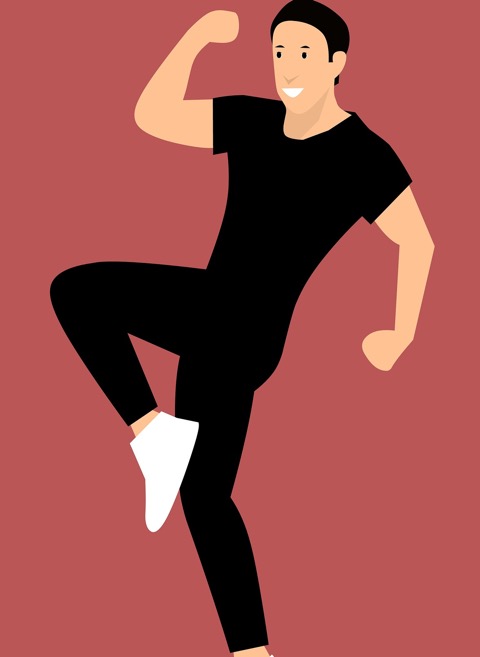 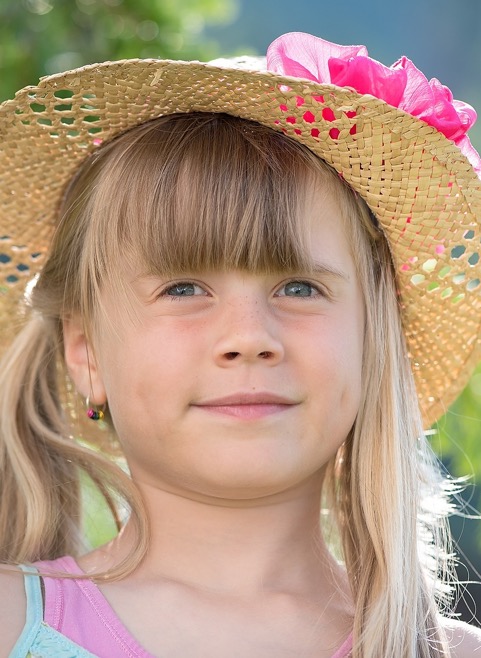 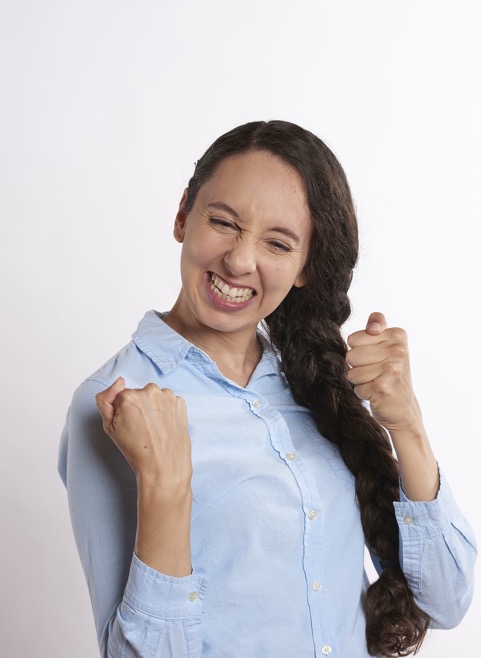 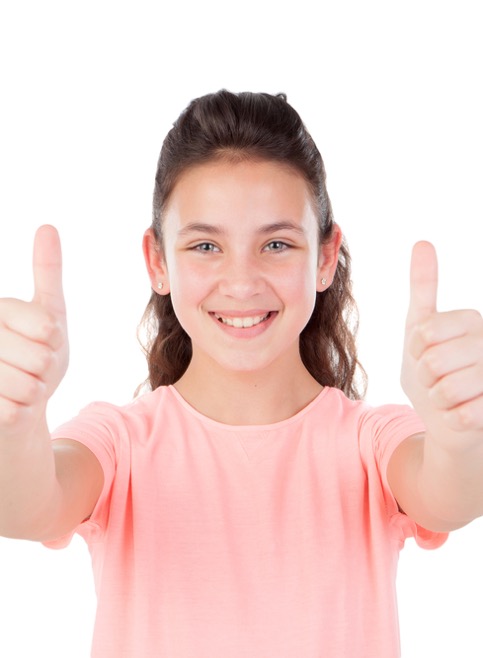 How do you say YES?
rshp.scot
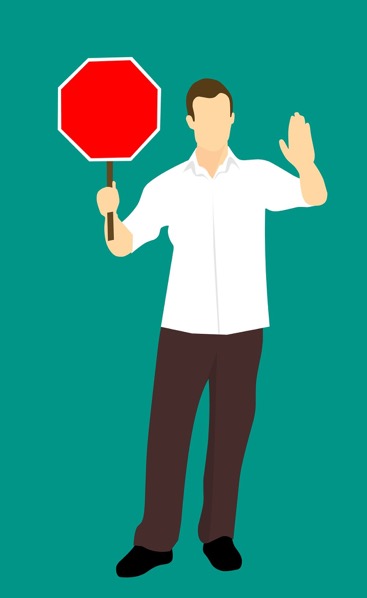 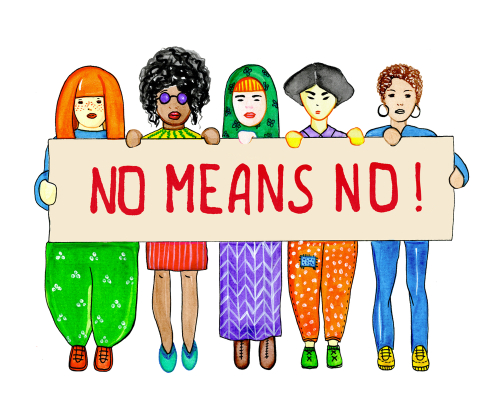 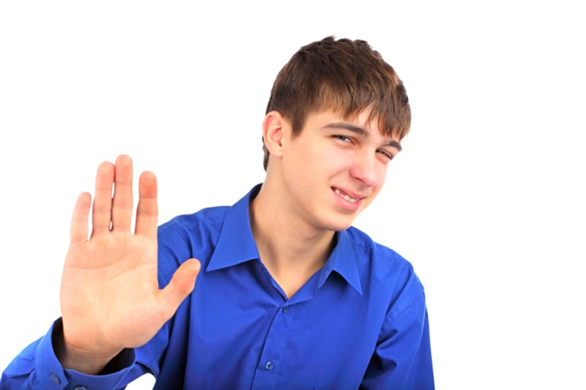 How do you say NO?
rshp.scot
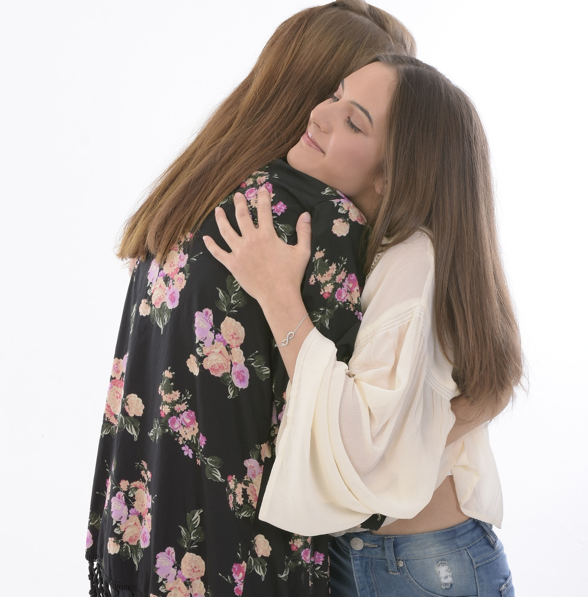 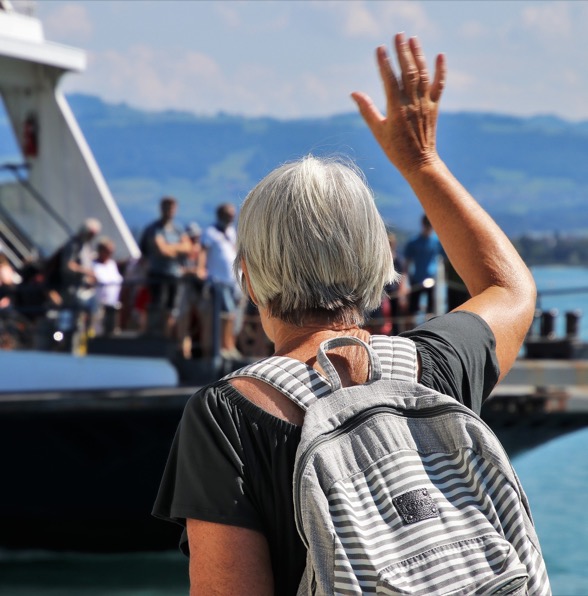 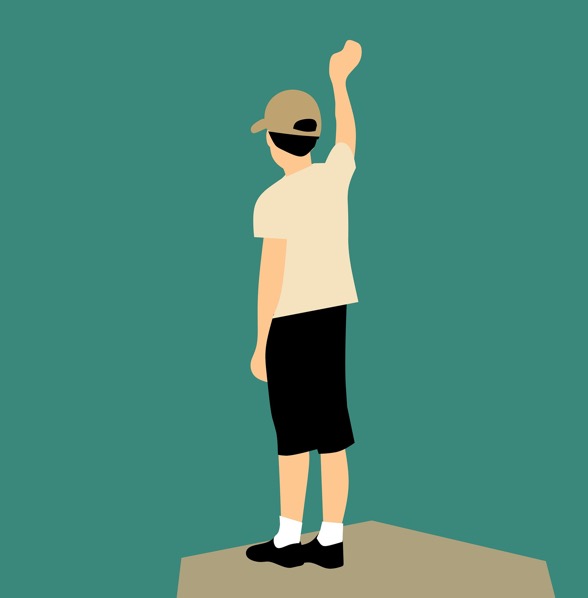 How do you say goodbye?
rshp.scot
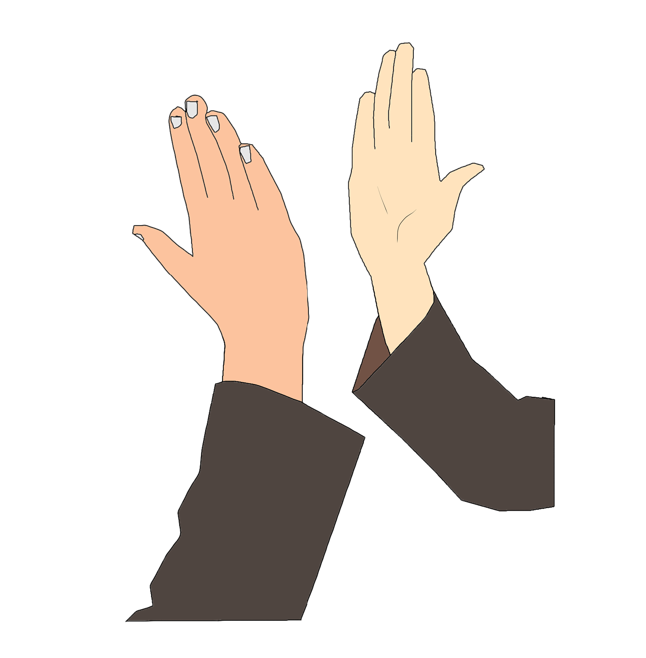 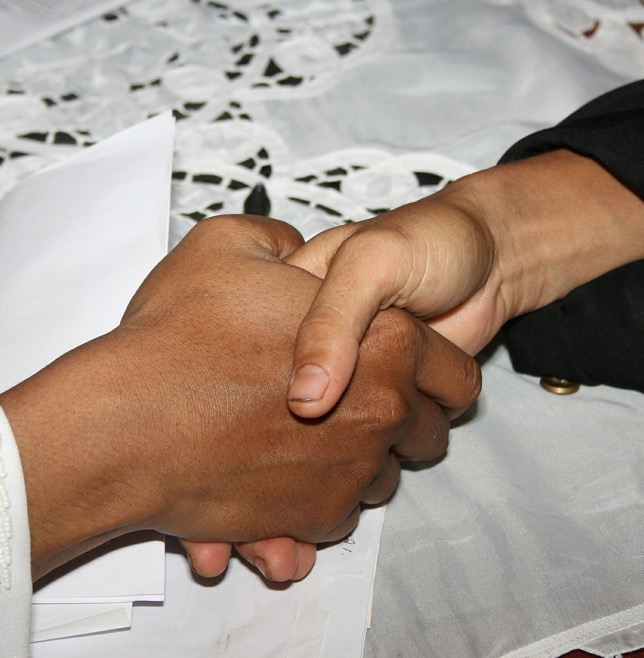 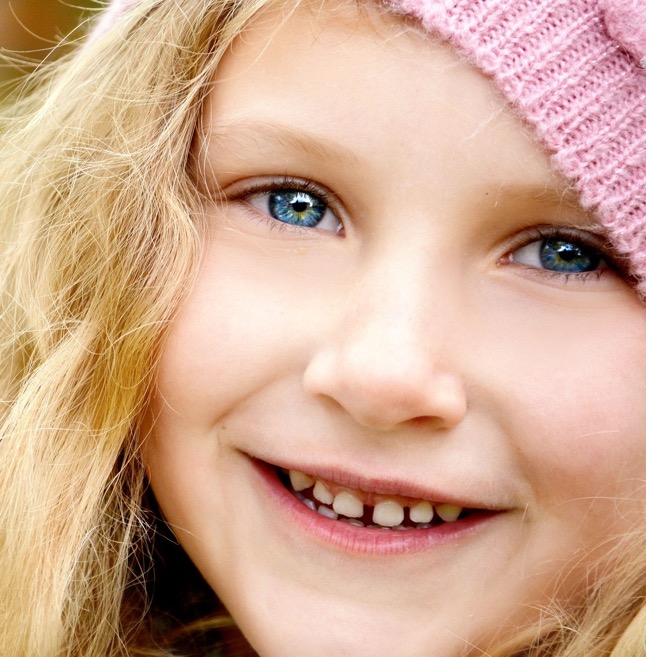 How do you say hello?
rshp.scot
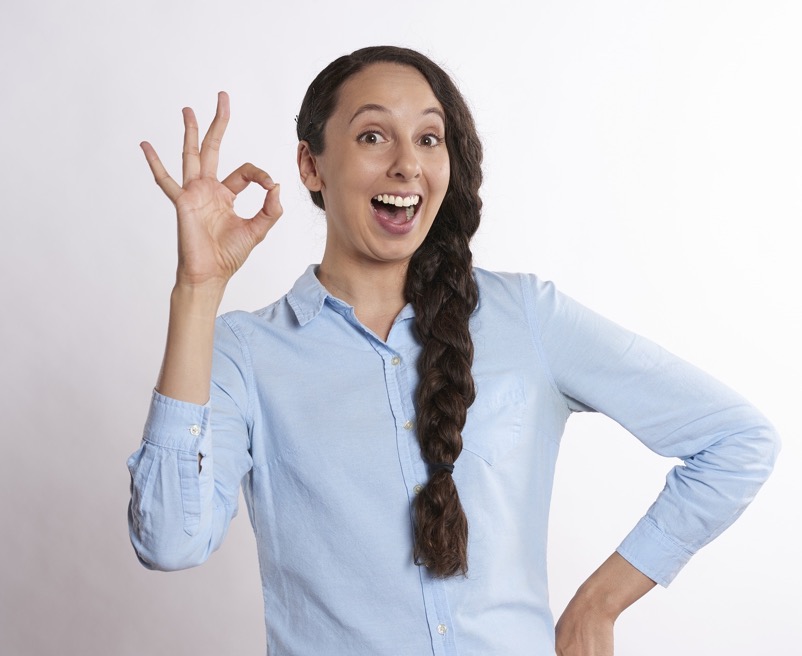 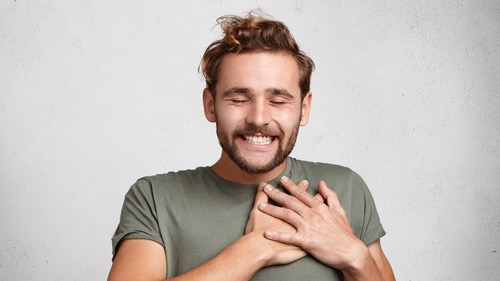 How do you say: 
‘I like that’!
rshp.scot
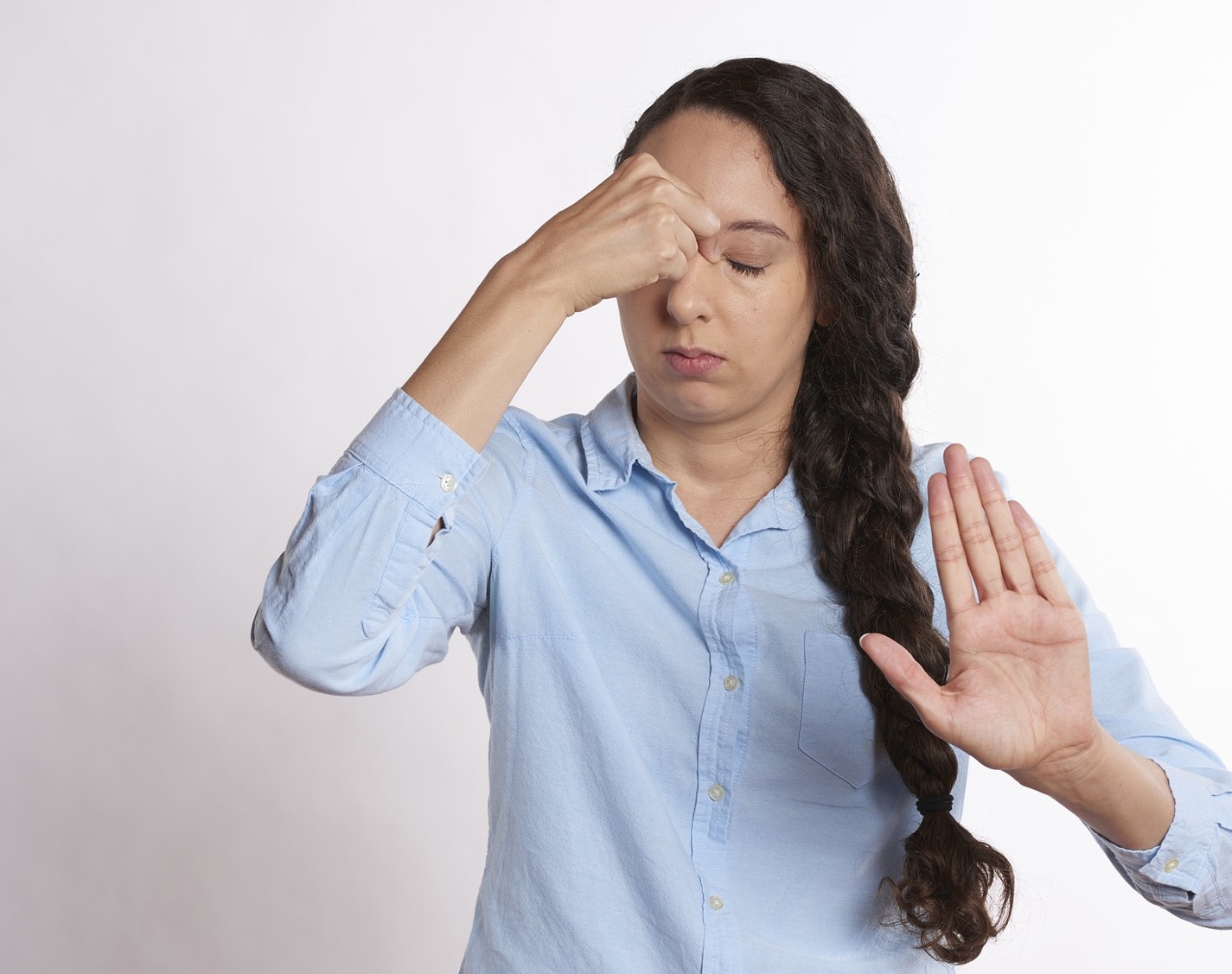 How do you say:
‘I don’t like that’?
rshp.scot
How do I look after my body?
rshp.scot
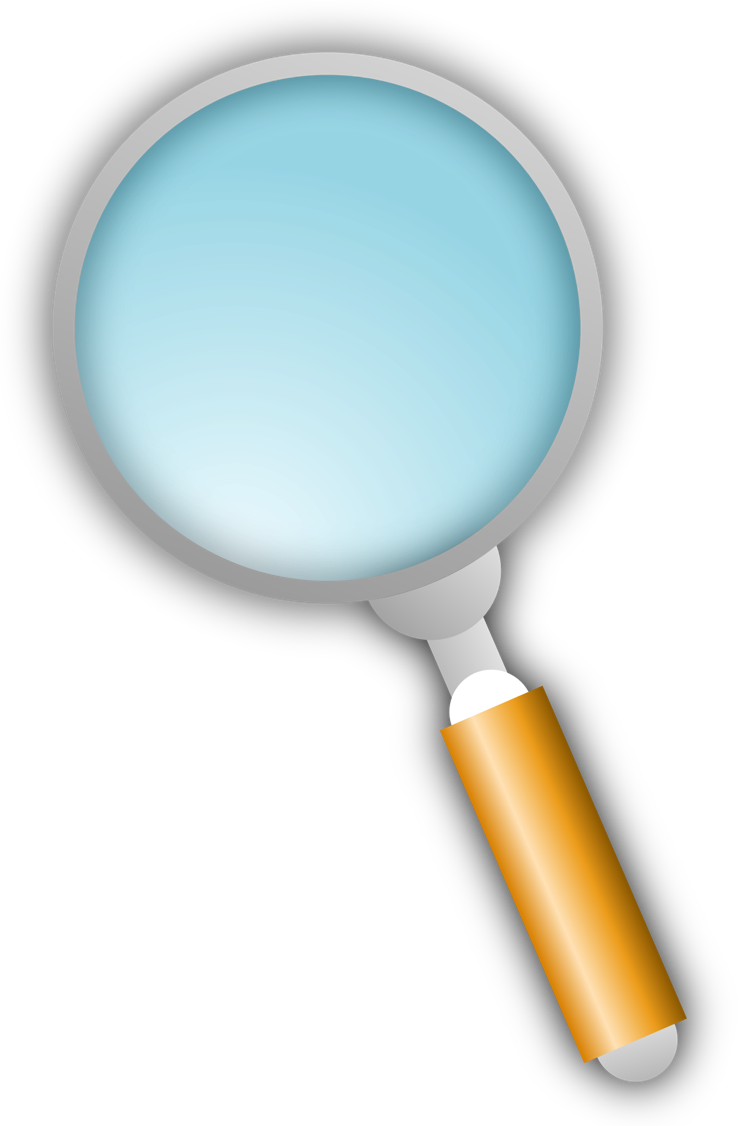 The mystery body challenge
Let’s think about the questions before you start:
Do you think you are short, medium height or tall?
What colour is your hair?
What colour are your eyes?
What do you like about your body?
What can you do with your body?
rshp.scot
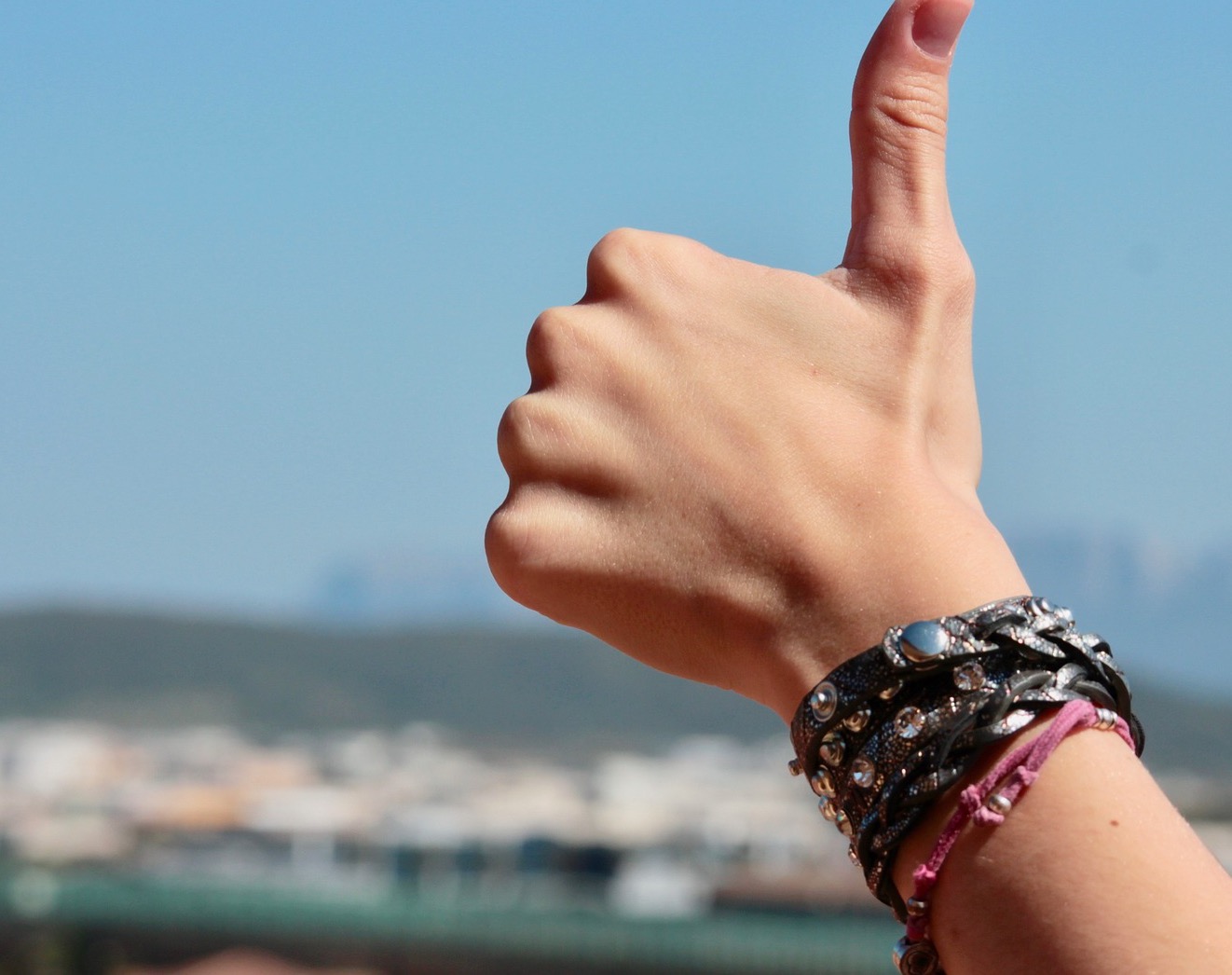 Being positive about your body
You are an individual. You are you!
You have the right to feel comfortable in your body and to know how you look is fine.
You can feel good about the things your body can do.
You can do your best to take care of your body.
Be kind to others – and you will get kindness back.
rshp.scot
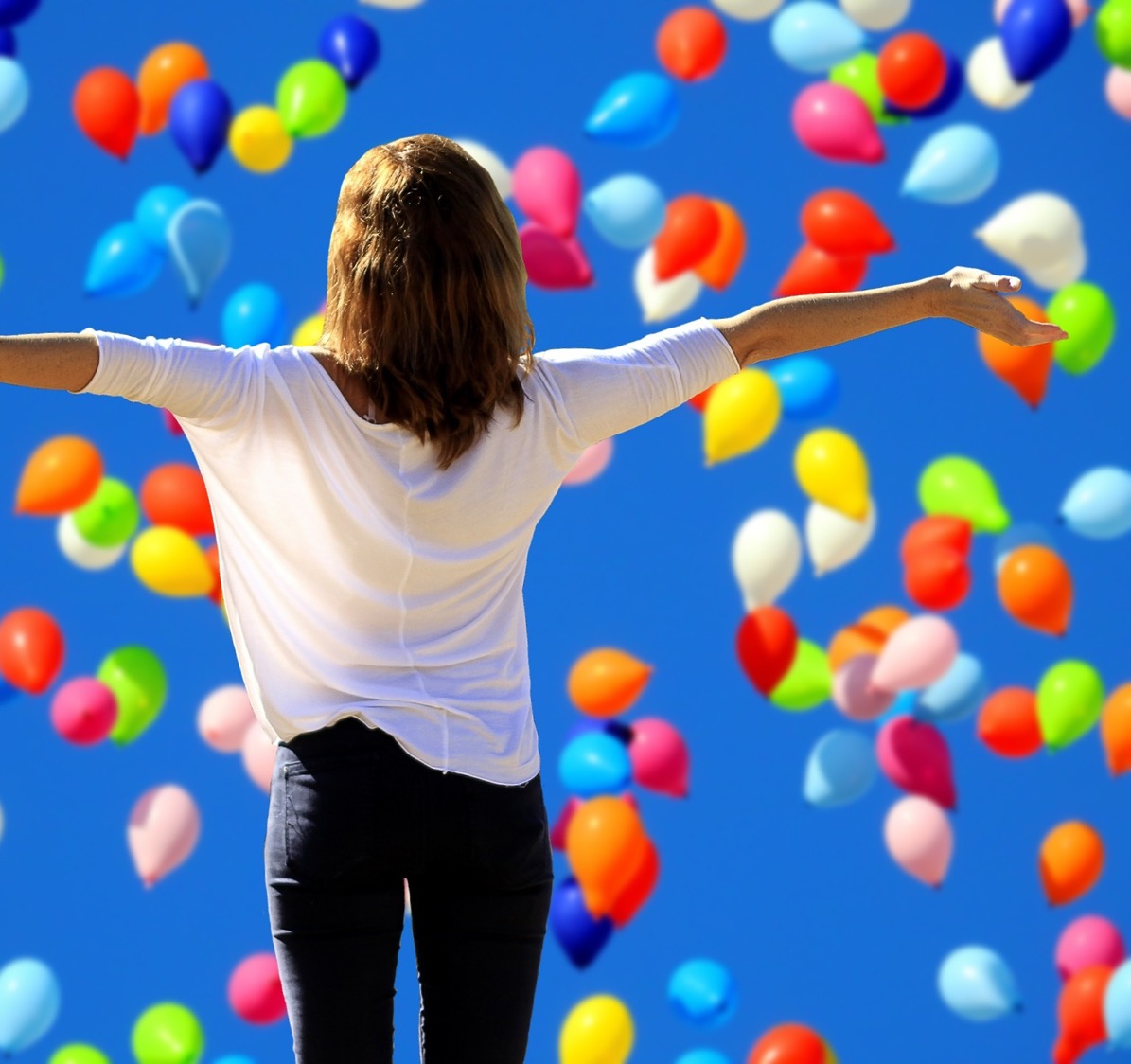 I’m Glad I’m Me
By Jack Prelutsky
I’m glad I’m me, I’m glad I’m me
There’s no one else I want to be.
I’m happy I’m the person who
Can do the things that I can do.

If I were someone else, then I
Would feel so strange, I’d wonder, ‘why?’
I’m positive that I’d be sad –
But I am me and I am glad.
rshp.scot
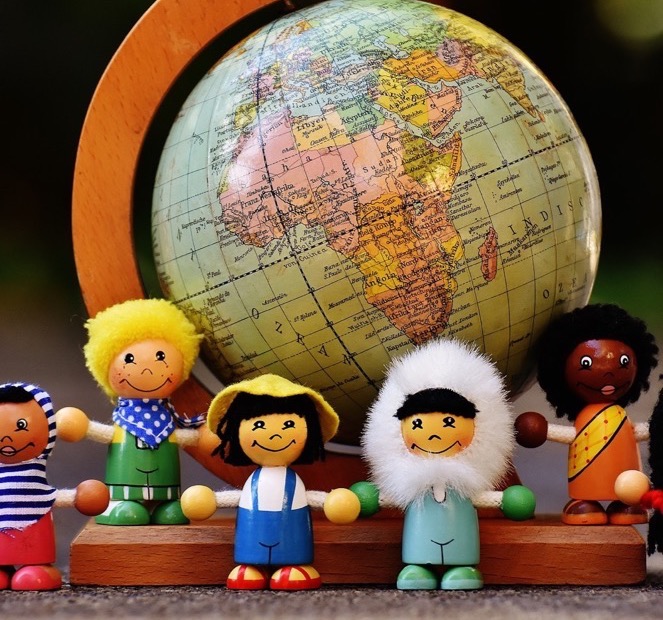 In this class, we are all individuals, different, unique and special.
rshp.scot